Network Function AbstractionA delicate question of (CPU) affinity ?
1
About us
Hadi Rayan Al-Sandid
halsandi@cisco.com
Nathan Skrzypczak
nskrzypc@cisco.com
Hedi Bouattour
hbouatto@cisco.com
2
[Speaker Notes: - Members of the Vector Packet Processing (VPP) team at Cisco
- Nathan and Hedi are also maintainer of the VPP integration into Calico-VPP. 
- Hadi Rayan Al-Sandid, halsandi@cisco.com
- Nathan Skrzypczak, nskrzypc@cisco.com
- Hedi Bouattour, hbouatto@cisco.com]
Defining NF Abstraction
Introducing Network Functions
i.e. “Packet Processing Service”

Physical vs Virtual NFs
Limitations of coupling hardware and software

Benefits of Abstraction
Scalability, isolation..
SDN
Virtual Environment
Bare-Metal
VMs
Containers
Containers
Containers
Physical Appliances
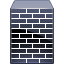 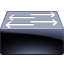 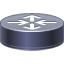 VNF
VNF
VNF
PNF
PNF
PNF
Router
Firewall
Switch
3
Challenges
Issue: Cost of Abstraction
+ Overhead
+ Complexity

Can be mitigated with proper configuration

Focus: CPU Pinning
Virtual Environment
Bare-Metal
VMs
Containers
Containers
Containers
Physical Appliances
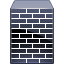 Perf. Loss
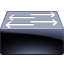 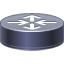 VNF
VNF
VNF
PNF
PNF
PNF
Router
Firewall
Switch
FD.io VPP
Open-source data-plane, running in user-space

Vector packet processing, with optimized graph structure for performance/scale

Extensible, with L2-L4 features out-of-the-box: 
Routing/Switching
Crypto
NAT
And many more..

Previous FOSDEM Presentations:
“BGP/OSPF with VPP at >100Mpps” – FOSDEM 2022
“Fast Wireguard Mesh with VPP” – FOSDEM 2021
“High Performance NFs with VPP” – FOSDEM 2018
.. and some more!
…
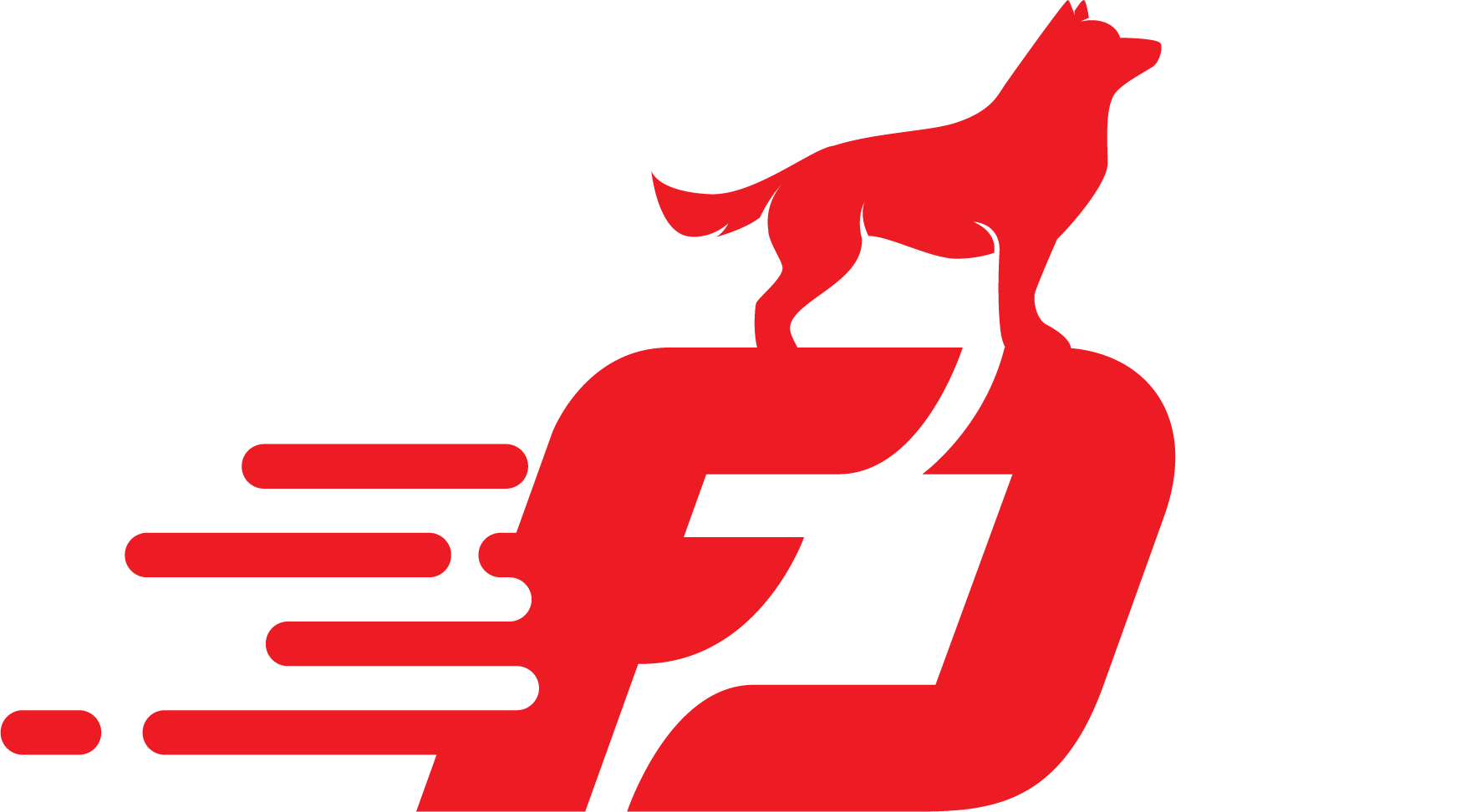 5
Calico-VPP
Calico: open-source Kubernetes Container Network Interface (CNI) plugin

Calico-VPP: use VPP as data-plane, enabling high-throughput with IPSec/Wireguard.
Enabling fast secure and seamless communication in clusters
 
GA since December 2023.

Check it out: https://github.com/projectcalico/vpp-dataplane
6
Part 1: CPU Pinning problematics
7
CPU Pinning for Network Workloads
CPU Pinning: bind process/thread to a set of designated CPU(s)

Ensuring stable and predictable performance for deployed NFs

~100 Millions of packets processed per second for certain workloads

How do we select CPUs for pinning ?
8
Scheduling & Mem. Architecture Impact
Cache
Avoid migration
Reduce cache misses

Context Switching
Reduce context switch cost
..depends on scheduled workloads
CPU
CPU
CPU
CPU
Registers
Registers
Registers
Registers
L1 Cache
L1 Cache
L1 Cache
L1 Cache
L2 Cache
L2 Cache
L3 Cache
9
Scheduling & Mem. Architecture Impact
Cache
Avoid migration
Reduce cache misses

Context Switching
Reduce context switch cost
..depends on scheduled workloads
CPU
CPU
CPU
CPU
Registers
Registers
Registers
Registers
L1 Cache
L1 Cache
L1 Cache
L1 Cache
L2 Cache
L2 Cache
L3 Cache
10
Linux – Pinning Primer
Taskset
Taskset can be used to set/retrieve CPU affinity of processes and threads.

Library Functions:
pthread_setaffinity_np()
pthread_getaffinity_np()
		
System Call: 
sched_setaffinity()
sched_getaffinity()
# Launching VPP with 2 threads (main + worker)

~ vpp “..cpu {main-core 0 workers 1}”

# Get affinity of VPP threads

~ taskset –p –a -c <vpp PID>
pid <vpp_main>'s current affinity list: 0
pid <vpp_wk_0>'s current affinity list: 1

# Modify pinning of VPP worker thread

~ taskset –p –a -c 4 <vpp_wk_0>
pid <vpp_wk_0>'s current affinity list: 1
pid <vpp_wk_0>'s new affinity list: 4
11
NUMA Architecture Concerns
In NUMA systems, CPUs are distributed into nodes with separate memory.

Latency penalty with CPU access to..
..memory in different NUMA node
..NIC in different NUMA node

 Configuration should be NUMA-aware
Node 2
Node 1
CPU1
CPU2
CPU1
CPU2
CPU3
CPU3
CPU4
CPU4
Memory
Memory
CPU1
CPU2
CPU1
CPU2
PCI
CPU3
CPU3
CPU4
CPU4
Memory
Memory
Node 3
Node 4
12
NUMA Architecture Concerns
In NUMA systems, CPUs are distributed into nodes with separate memory.

Latency penalty with CPU access to..
..memory in different NUMA node
..NIC in different NUMA node

 Configuration should be NUMA-aware
Node 2
Node 1
CPU1
CPU2
CPU1
CPU2
CPU3
CPU3
CPU4
CPU4
Memory
Memory
CPU1
CPU2
CPU1
CPU2
PCI
CPU3
CPU3
CPU4
CPU4
Memory
Memory
Node 3
Node 4
13
NUMA Architecture Concerns
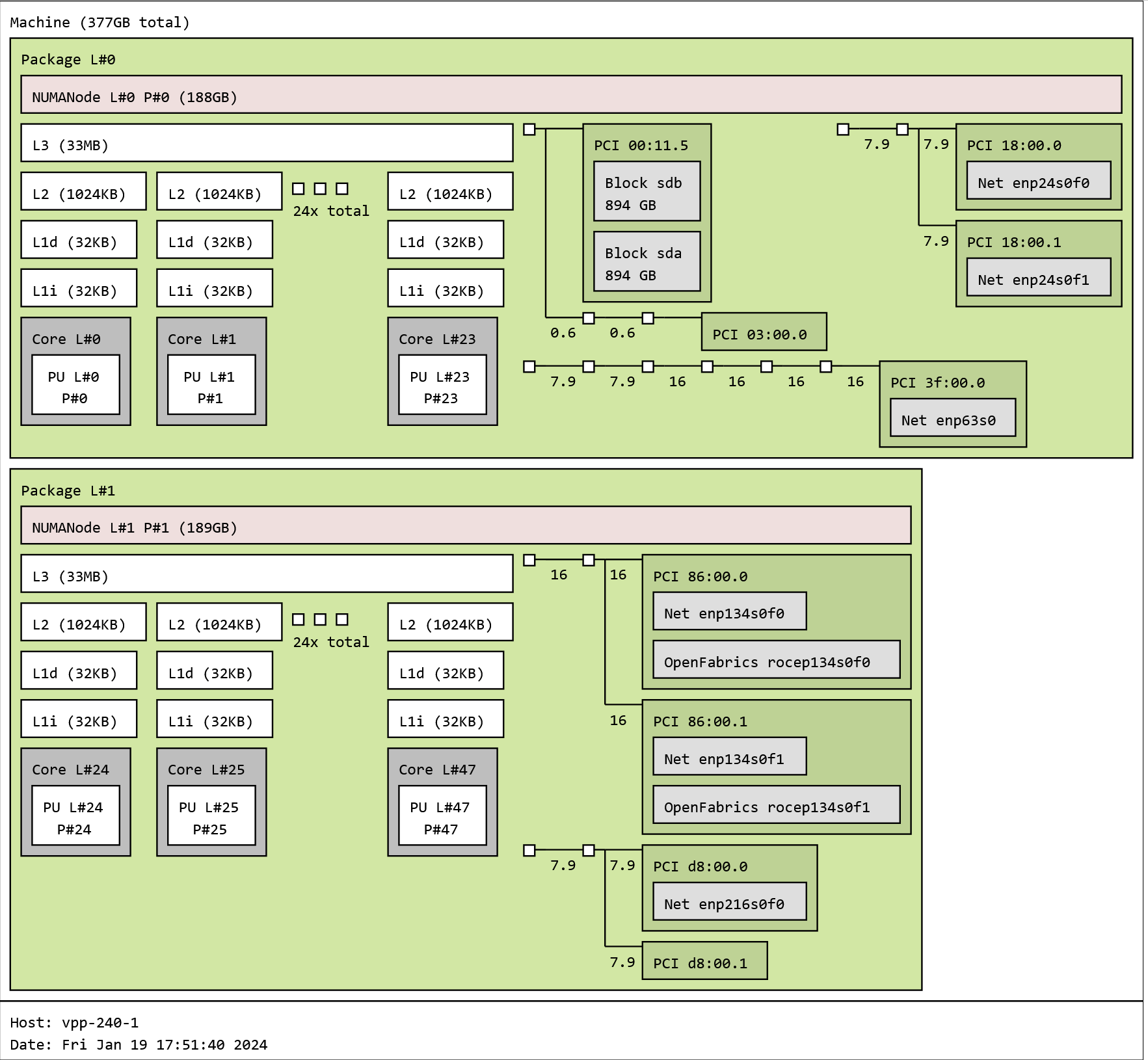 Existing tools to get/visualize NUMA architecture

Lstopo
Output NUMA configuration to terminal/image file
e.g. `lstopo –v --output-format svg > mytopology.svg`
14
Recommendations
Pinning on core 0 might not be a good idea..

Kernel Boot Parameters:
Isolating cores with `isolcpus`
Modify IRQs affinity with ‘irqaffinity’
Reduce kernel noise with `nohz_full`
15
Experiments with CPU Pinning
Network Namespace A
Network Namespace B
IPerf Client
VPP (Initiator)
VPP (Responder)
IPerf Server
tun
tun
Use-case:

IPSec/IKEv2 setup between two VPP instances

VPP instances using one core only 

Using aes-gcm-128  for IPsec ESP, with TCP traffic
memif
Traffic between VPP instances encrypted using IPSec
16
Experiments with CPU Pinning
Different scenarios to test core pinning

Performance loss in scenarios with improper pinning.
17
Part 2: Abstraction Challenges
18
Virtual Machines
Abstract hardware into several isolated systems

VM CPUs are represented as threads on host machine


 Pinning vCPUs to resemble host topology & ensure NUMA awareness
VM Applications
VM Applications
Guest OS
Guest OS
vCPU
vCPU
vCPU
vCPU
Hypervisor / Virtualization Layer
Host OS
Hardware
VM Stack
19
[Speaker Notes: ]]
VMs – Pinning Primer
Pinning vCPUs in KVM/QEMU
libvirt, virsh utilities

Applications within VMs must also be pinned
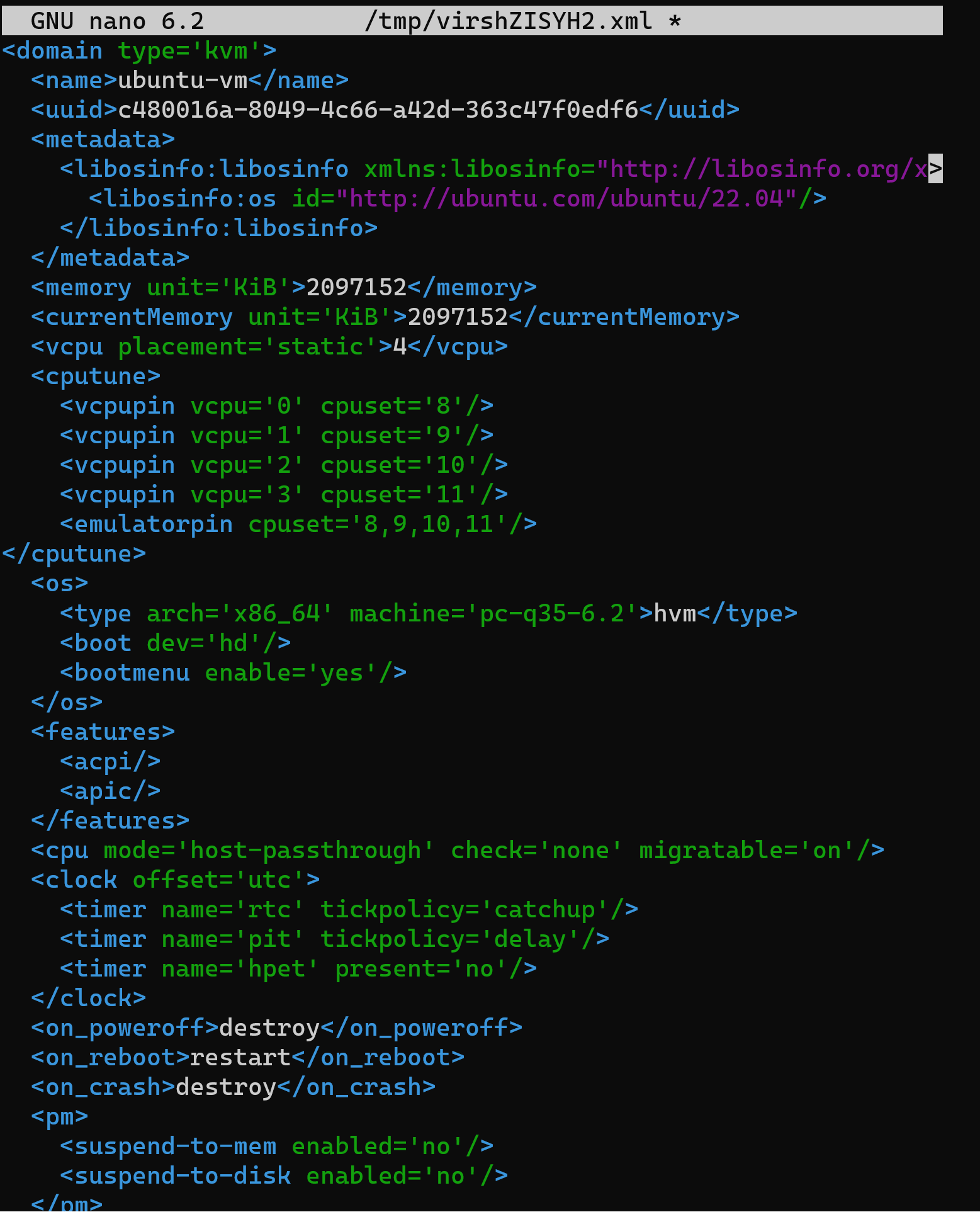 Running `virsh edit <vm-domain>`
20
Containers
Containers share the OS kernel, and run as isolated processes in user space

Leverages Linux cgroups and namespaces

Ideal for orchestration and fast deployment of network workloads..

 Ability to pin processes/threads to CPU directly from within containers..
Container App.
Container App.
Binaries/Libraries
Binaries/Libraries
Container Engine
Host OS
Hardware
Container Stack
21
Containers – Cgroup CPUset
Cpuset Controller enables constraining of CPU resources..

Useful to dedicate CPU resources to container..

Cgroupsv1 and Cgroupsv2
# Launching docker instance with CPU affinity [4-7]

~ sudo docker run -i -t --cpuset-cpus 4-7 ubuntu:22.04 /bin/bash

# Check enabled cgroups version

~ stat -fc %T /sys/fs/cgroup/
Cgroup2fs # or tmpfs for (v1) 

# Check cpuset in current cgroup
root@XX:/# cat /sys/fs/cgroup/cpuset.cpus.effective
4-7
22
Containers – Cgroup CPUset Challenge
VPP with Configuration:
cpu {main-core 0 corelist-workers 1-3}
Pinning configuration of VPP in bare-metal
Takes CPU pinning configuration
[ 0, 1, 2, 3, 4, 5, 6, 7]

Host CPUs
/sys/devices/system/cpu/online
23
Containers – Cgroup CPUset Challenge
VPP with Configuration:
cpu {main-core 0 corelist-workers 1-3}
Pinning configuration of VPP in bare-metal
Takes CPU pinning configuration
[ 0, 1, 2, 3, 4, 5, 6, 7]

Host CPUs
/sys/devices/system/cpu/online
24
Containers – Cgroup CPUset Challenge
Container Instance
VPP with Configuration:
cpu {main-core 0 corelist-workers 1-3}
Pinning configuration of VPP in a container
[ 0, 1, 2, 3, 4, 5, 6, 7]

Host CPUs
/sys/devices/system/cpu/online
25
Containers – Cgroup CPUset Challenge
Container Instance
VPP with Configuration:
cpu {main-core 0 corelist-workers 1-3}
Pinning configuration of VPP in a container
[ 0, 1, 2, 3, 4, 5, 6, 7]

Host CPUs
/sys/devices/system/cpu/online
26
Containers – Cgroup CPUset Challenge
Container Instance
VPP with Configuration:
cpu {main-core 0 corelist-workers 1-3}
Pinning configuration of VPP in a container
VPP attempts to pin to restricted cores!
Environment awareness..
[ 0, 1, 2, 3, 4, 5, 6, 7]

Host CPUs
/sys/devices/system/cpu/online
27
Containers – Cgroup CPUset Challenge
# Launching Docker instance with cpuset 4-7

~ lscpu -e
CPU SOCKET CORE L1d:L1i:L2:L3 ONLINE
  0      0    0 0:0:0:0          yes
  1      0    0 0:0:0:0          yes
  2      0    1 1:1:1:0          yes
  3      0    1 1:1:1:0          yes
  4      0    2 2:2:2:0          yes
  5      0    2 2:2:2:0          yes
  6      0    3 3:3:3:0          yes
  7      0    3 3:3:3:0          yes

# VPP pinning fails..

~ vpp "cpu {main-core 0 corelist-workers 1-2}"
vlib_thread_init: could not pin main thread to cpu 0
Container Instance
VPP with Configuration:
cpu {main-core 0 corelist-workers 1-3}
Pinning configuration of VPP in a container
[ 0, 1, 2, 3, 4, 5, 6, 7]

Host CPUs
/sys/devices/system/cpu/online
28
Containers – Cgroup CPUset Challenge
# Launching Docker instance with cpuset 4-7

~ lscpu -e
CPU SOCKET CORE L1d:L1i:L2:L3 ONLINE
  0      0    0 0:0:0:0          yes
  1      0    0 0:0:0:0          yes
  2      0    1 1:1:1:0          yes
  3      0    1 1:1:1:0          yes
  4      0    2 2:2:2:0          yes
  5      0    2 2:2:2:0          yes
  6      0    3 3:3:3:0          yes
  7      0    3 3:3:3:0          yes

# VPP pinning fails..

~ vpp "cpu {main-core 0 corelist-workers 1-2}"
vlib_thread_init: could not pin main thread to cpu 0
Container Instance
VPP with Configuration:
cpu {main-core 0 corelist-workers 1-3}
Pinning configuration of VPP in a container
Proposed patch in VPP to introduce relative core pinning
[ 0, 1, 2, 3, 4, 5, 6, 7]

Host CPUs
Make VPP aware of cgroups constraints when pinning
/sys/devices/system/cpu/online
29
Containers – Cgroup CPUset Challenge
Container Instance
VPP with Configuration:
cpu {main-core 0 corelist-workers 1-3 relative}
Pinning configuration of VPP in a container
With relative option
[ 0, 1, 2, 3, 4, 5, 6, 7]

Host CPUs
/sys/devices/system/cpu/online
30
Containers – Cgroup CPUset Challenge
Container Instance
VPP with Configuration:
cpu {main-core 0 corelist-workers 1-3 relative}
Pinning configuration of VPP in a container
With relative option
Mapping
[0] = 4
[1] = 5
[2] = 6
[3] = 7
[ 0, 1, 2, 3, 4, 5, 6, 7]

Host CPUs
/sys/devices/system/cpu/online
31
Containers – Cgroup CPUset Challenge
Container Instance
VPP with Configuration:
cpu {main-core 0 corelist-workers 1-3 relative}
Pinning configuration of VPP in a container
With relative option
[ 0, 1, 2, 3, 4, 5, 6, 7]

Host CPUs
/sys/devices/system/cpu/online
32
Containers – Cgroup CPUset Challenge
Container Instance
VPP with Configuration:
cpu {main-core 0 corelist-workers 1-3 relative}
Pinning configuration of VPP in a container
With relative option
Mapping
[0] = 1
[1] = 2
[2] = 5
[3] = 6
[ 0, 1, 2, 3, 4, 5, 6, 7]

Host CPUs
/sys/devices/system/cpu/online
33
Containers – Cgroup CPUset Challenge
How does your environment expose available cores ?

How does your network workload fetch available cores ?
# Looking at Host Resources in different container runtimes with cpuset 4-7
# e.g. Docker instance
root@XX:/# cat /sys/devices/system/cpu/online
0-19

# e.g. LXC instance
root@XX:/# cat /sys/devices/system/cpu/online
4-7
34
Containers – Testing Network Workload with Calico-VPP
Similar to previous use-case (Ipsec/IKEv2 over VPP instances)

Twist: Introduce container abstraction, with Calico-VPP as data-plane between pods/containers.

Can we expect similar performance results with abstraction?
Pod A
Pod B
IPerf Server
IPerf Client
VPP (Resp.)
VPP (Resp.)
tun
tun
memif
memif
Calico-VPP Dataplane
Kubernetes Cluster
35
Containers – Testing Network Workload with Calico-VPP
Addition of another hop (Calico-VPP Dataplane)

Performance is still comparable to bare-metal with proper pinning!
~10Gbit/sec in BM
Iperf throughput (in Gbit/sec)
Closing Words
37
Summary
Need to switch to performant Virtual NFs ? Think VPP/Calico-VPP 

Be aware of your architecture when configuring

Stay tuned for more VPP!
Pim van Pelt: VPP: 100Mpps of MPLS on a Linux PC @ 2PM
38
[Speaker Notes: - Be aware of your underlying architecture and virtual environment when configuring and deploying network workloads

- No "one configuration fits all" solution, fine-tuning is needed for your network workloads to go full throttle!

- Thinking of deploying Virtual Network Function in your environment, think VPP/Calico-VPP :)

- If you want another great example of how careful configuration can allow your network workloads to achieve impressive throughputs, stay tuned for this afternoon's presentation by Pim van Pelt, where he'll delve more into VPP and the MPLS support for VPP's Linux Control Plane plugin, and showcase some high-performance routing pushing modest hardware to its limits.]
Test Machine Specs
Intel(R) Xeon(R) Platinum 8168 CPU @ 2.70GHz (24 Cores, 48 Threads), 376 GB RAM, NUMA Nodes: 2, with NIC Intel XL710, running on Ubuntu 22.04.2 LTS (1-node development platform).
39
Questions ?
40